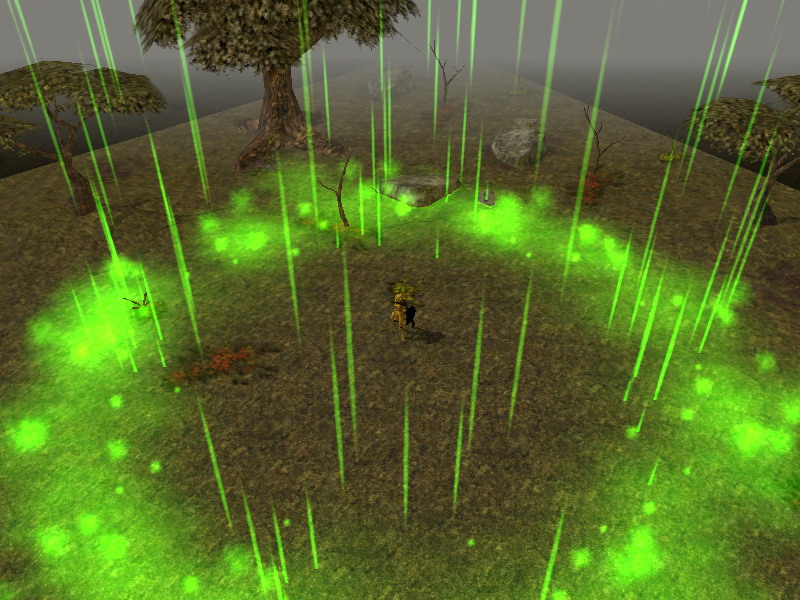 Крупнейшие экологические катастрофы
Шиженкая Н.Н.
Учитель географии ГБОУ школа №104
Выборгского района Санкт-Петербурга
Трагедия Бхопала
3 декабря 1984 года в Бхопале (Индия) в результате утечки ядовитого газа на предприятии, принадлежащем американской компании Union Carbide, погибли более 3 тыс. человек. В последующие годы число умерших от отравлений в городе составило от 20 тыс. до 25 тысяч человек
Нехватка медикаментов
Примерно 500 тыс. человек до сих пор страдают различными формами тяжелых хронических заболеваний дыхательных путей и считаются нетрудоспособными
Трагедия у берегов Аляски
24 марта 1989 года у берегов Аляски танкер Exxon Valdez, принадлежавший концерну Exxon Corporation (США; с 2009 года - ExxonMobil Corporation), налетел на риф при выходе из прибрежных вод в открытый океан. На борту танкера находилось около 1,2 млн баррелей сырой нефти
Мертвые воды залива Аляска
В результате аварии воды залива оказались покрыты нефтью на протяжении более 320 км. В проливе Принца Вильгельма у побережья Аляски на несколько лет  прекратилось промышленное рыболовство. Ущерб был нанесен и портовым поселениям южной Аляски, чья экономика зависима от рыболовства
Гибель экосистемы
По данным экспертов, экосистема в этом районе до сих пор не восстановилась.  Отмечено сокращение популяции многих видов океанических животных и рыб. До взрыва в 2010 году на нефтедобывающей платформе компании ВР в Мексиканском заливе этот инцидент считался самой масштабной экологической катастрофой на море
Авария танкера
Расследование установило, что никаких технических неисправностей на танкере Exxon Valdez не было, причиной аварии был назван человеческий фактор.
Страшные следы аварии
Уголовное дело о катастрофе суды различных инстанций рассматривали несколько лет. В итоге был назначен штраф $507,5 млн
Разрыв трубопровода
21 января 2000 года в бухте Гуанабара, на берегу которой расположен Рио-де-Жанейро (Бразилия), в результате разрыва трубопровода на нефтеперегонном заводе компании Petrobras более 8 тыс. баррелей нефти попали в воду. Эта экологическая катастрофа считается крупнейшей за всю историю мегаполиса. Компания полностью признала свою вину и выплатила штраф свыше $25 млн
Загрязнение реки Игуасу
В июле  2000 г. в бразильском штате Парана на нефтеперерабатывающей платформе, принадлежащей Petrobras, произошла авария, в результате которой в реку Игуасу вытекло около 24 тыс. баррелей нефти
Нефтяное загрязнение Бразилии
Возникла угроза отравления питьевой воды для нескольких городов. Компания выплатила $56 млн штрафа в государственный бюджет и $30 млн - в бюджет штата
Взрыв на Саяно-Шушенской ГЭС
7 августа 2009 года на Саяно-Шушенской ГЭС (Республика Хакасия) произошла крупная техногенная катастрофа. Из-за разрушения второго гидроагрегата в машинный зал станции под большим напором стала поступать вода, затопившая и зал, и технические помещения под ним
Авария на Енисее
Были повреждены все гидроагрегаты станции, из них три полностью разрушены. Короткое замыкание в системах управления генераторов привело к полному прекращению работы ГЭС. В катастрофе погибли 75 человек, 13 пострадали. В Енисей попало до 50 тонн турбинного масла
Трагедия Хакассии
Росприроднадзор оценил экологический ущерб в 469,4 млн руб. В августе 2012 года арбитражный суд Хакасии удовлетворил иск Росприроднадзора о взыскании с собственника ГЭС - ОАО "Русгидро" - 110,6 млн руб
Взрыв в Мексиканском заливе
20 апреля 2010 г. в Мексиканском заливе недалеко от побережья американского штата Луизиана произошел взрыв на нефтедобывающей платформе Deepwater Horizon швейцарской компании Transocean Ltd., арендованной британской корпорацией ВР
Взрыв на нефтеплатформе
В результате аварии 11 человек погибли и 17 получили ранения, в воды залива попало 4,9 млн баррелей нефти, нефтяное пятно площадью 75 тыс. кв. км достигло побережья пяти штатов США
Трагедия в Мексиканском заливе
Ущерб был нанесен растительному и животному миру побережья Мексиканского залива.
Большой урон понесли рыболовные и туристические компании
Бритиш Петролеум несет убытки
В ноябре 2012 года ВР признала себя виновной по 11 пунктам обвинения, выдвинутым минюстом США. В январе 2013 года  ВР согласилась выплатить властям США штраф в размере $4,5 млрд, а минюст отказался от дальнейшего судебного преследования. Общая сумма убытков компании от аварии, включая затраты на устранение ее последствий, составила около $45 млрд